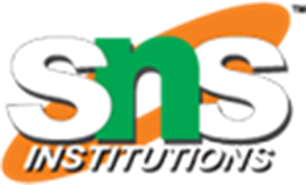 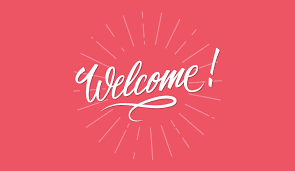 1
7.OUR SOILS
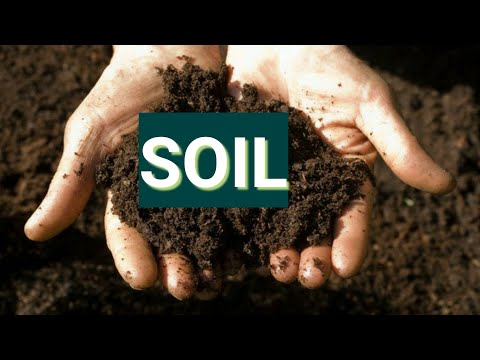 CONTENTS:      SOIL FORMATION      TYPES OF SOIL                       1.    ALLUVIAL SOIL                       2.    RED SOIL                       3.     BLACK SOIL                       4.    LATERITE SOIL                       5.   MOUNTAIN SOIL                       6.   DESERT SOILSOIL EROSION AND CONSERVATION
2
SOIL FORMATION
SOIL IS FORMED WHEN LARGE ROCKS BREAK INTO SMALLER PIECES.
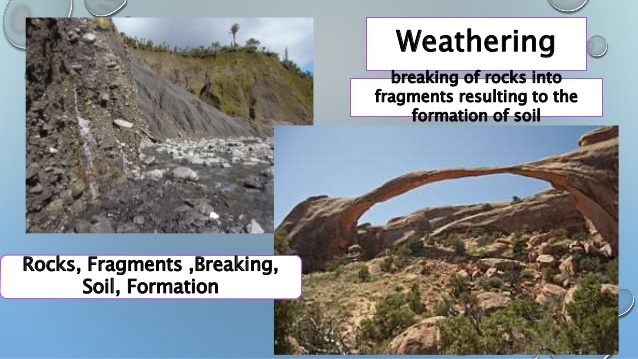 3
TYPES OF SOIL
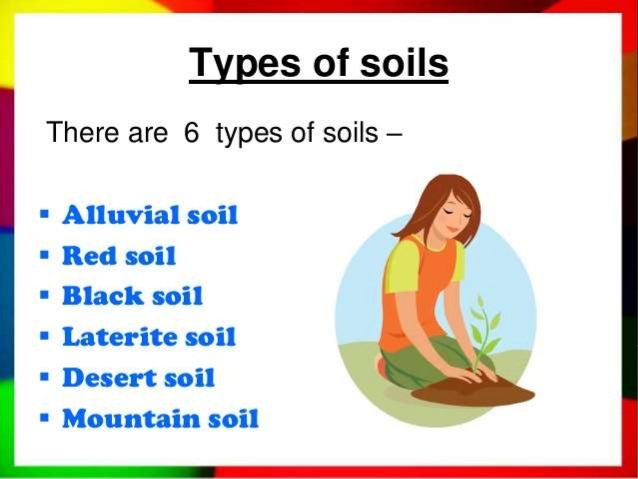 4
CHAPTER 7/KARUNAMBIGAI/SOCIAL DEPT/SNS ACADEMY
VIDEO OF SOIL
https://youtu.be/4aB3PbWUpqY
5
Chapter 4/social/karunambigai/Sns Academy
ALLUVIAL SOIL
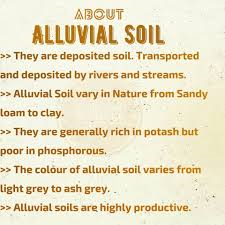 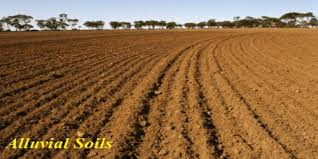 .
6
BLACK SOIL
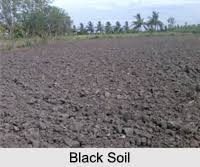 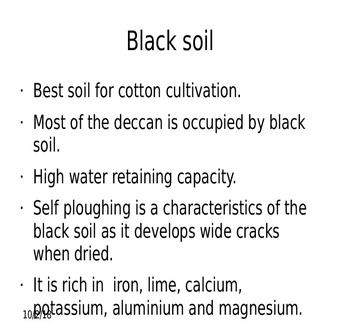 7
RED SOIL
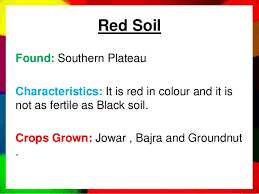 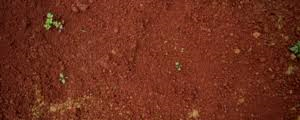 8
LATERITE SOIL
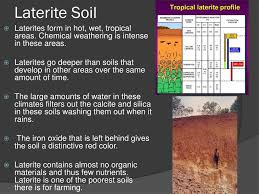 9
MOUNTAIN SOIL
The mountail soil is a highly leached soil which is acidic in nature and is poorly fertile too. its is found in Jammu and Kashmir,UP, West Bengal in Himalyas submontane tracts.It is also found in the himalyas , north eastern hills and other mountains.It is rich in Humus.
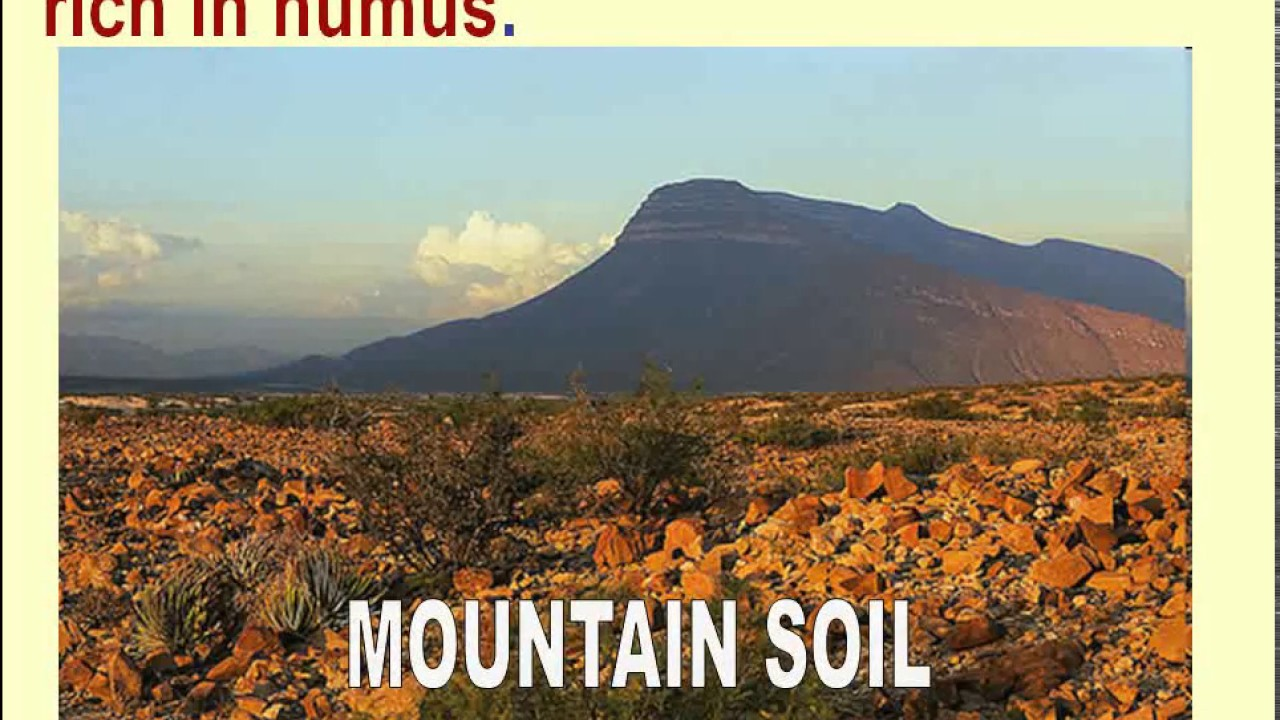 10
DESERT SOIL
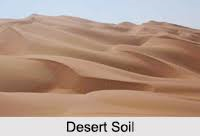 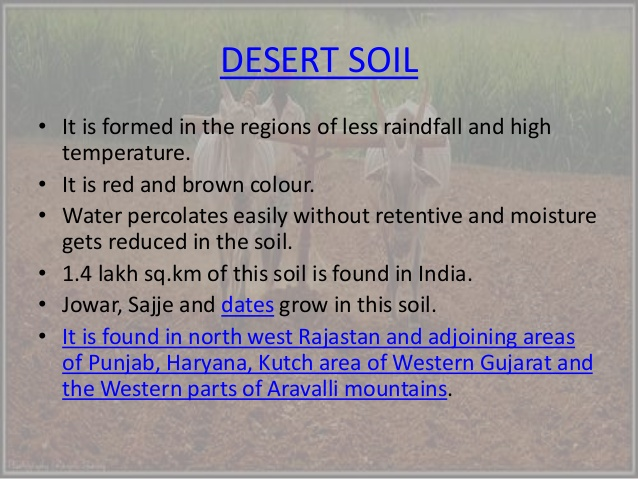 .
11
Soil Erosion
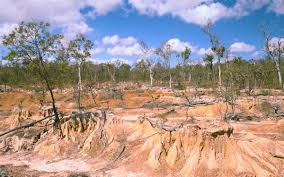 The removal of top soil by rainwater and wind is called Soil erosion.CAUSES OF SOIL EROSIONRunning water is the leading cause of soil erosion, because water is abundant and has a lot of power. Wind is also a leading cause of soil erosion because wind can pick up soil and blow it far away. Activities that remove vegetation, disturb the ground, or allow the ground to dry are activities that increase erosion
.
12
SOIL CONSERVATION1.DO NOT CUT TREES.2.PLANT MORE TREES3.DO NOT KEEP THE FIELD BARREN.4.STOP OVERGRAZING OF LAND.5.USE MANURE OR NATURAL FERTILIZERS INSTEAD OF ARTOFICIAL FERTILIZERS.
.
13
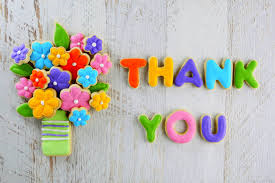 14